Discerning Spiritual Receptivity
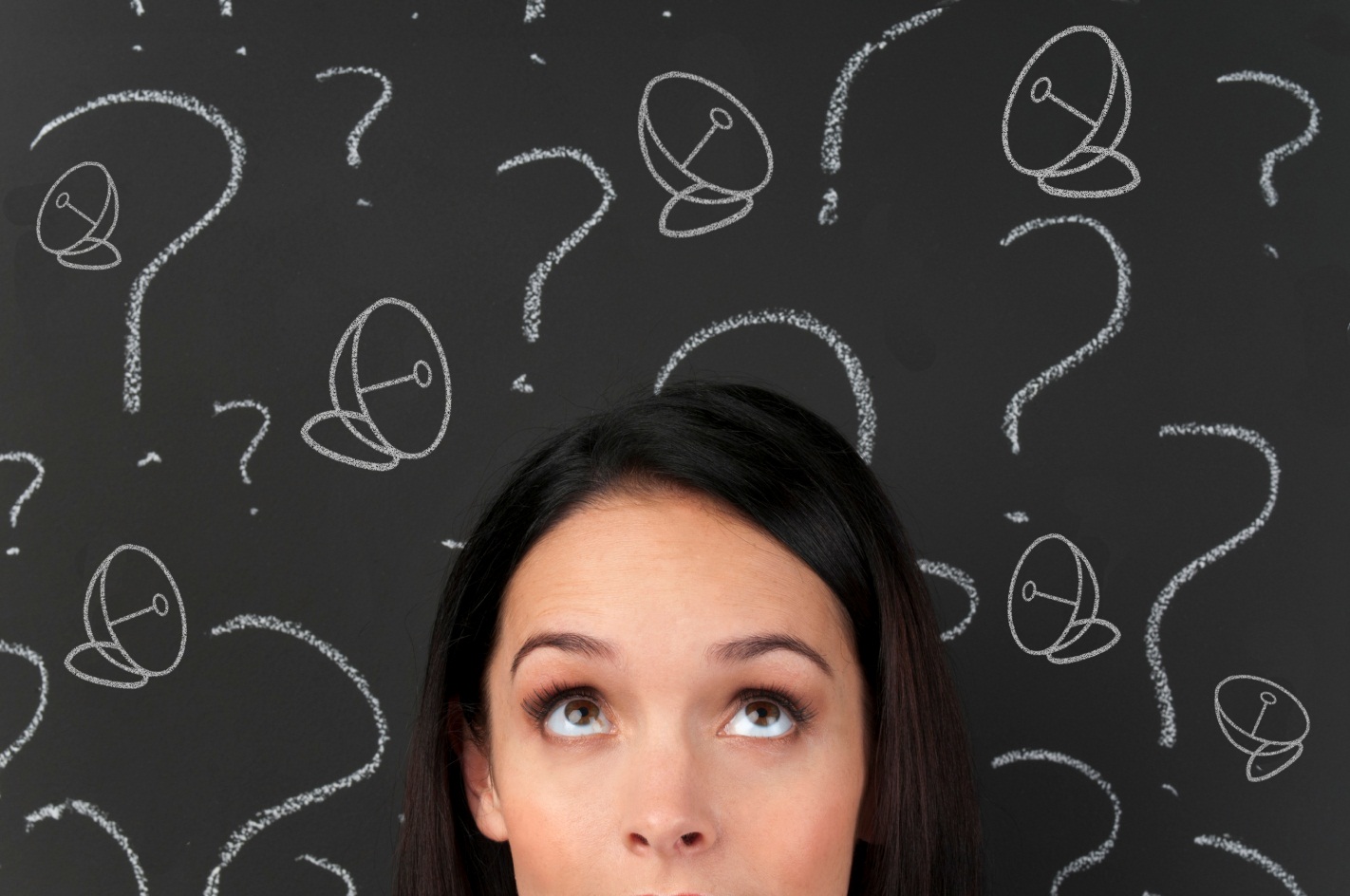 Church Renewal Resource 
Evangelism Ministries USA/Canada Region
Church of the Nazarene
Discerning Spiritual Receptivity
Purpose:
Encourage Christians to witness openly and winsomely. 

Objectives:
Discover ways to interact with people outside the Christian faith;
Discern how receptive people are to the Gospel;
Inspire people to re-envision God for our culture.
Discerning Spiritual Receptivity
The prevailing THOUGHT patterns in American society are relativism and pluralism. 

Relativism means there is no objective truth, i.e. everyone can BELIEVE as they want to.
Discerning Spiritual Receptivity
With relativism the primary authority is one’s own personal opinion. 

Common expressions of relativism include:
“It all depends upon the individual.”
“Whatever is right for you. . . ”
“No one can tell you what is best for you.”
Discerning Spiritual Receptivity
Pluralism believes TRUTH can be seen in a variety of ways.

Dogmatic pluralism ACCEPTS diversity as absolute truth. 

Descriptive pluralism recognizes and VALUES uniqueness, while acknowledging God does work differently in people’s lives.
Discerning Spiritual Receptivity
The church has not effectively COUNTERED relativism and pluralism.
While we can ARGUE logically against relativism and dogmatic pluralism, they pose problems for the Christian.

Relativists are ACCEPTING of everyone’s point of view. 

Dogmatic pluralists are INSULTED that we would even attempt to suggest they or anybody need a better life. 

Human experience shows that ENGAGING people in philosophical discussions brings little, if any, satisfactory results.
Discerning Spiritual Receptivity
So how do we speak to our world in a way that brings life-changing results?

Christians may become effective by taking an ADVOCACY approach to our culture.
Discerning Spiritual Receptivity
Advocacy means that we aggressively PROPOSE our faith. 
Christians are to put their values and beliefs into the MARKETPLACE of ideas alongside all others. 
The advocacy approach then RELIES upon the Holy Spirit to drive home the truth in the hearts of people.
Discerning Spiritual Receptivity
When Jesus came to earth, He RE-ENVISIONED God for people.

People had never seen God as Jesus DESCRIBED Him.
Jesus EXPLAINED that God was good and loving.
God wanted to ANSWER prayer.
He wanted to FORGIVE sins.
Discerning Spiritual Receptivity
Jesus said He was a REFLECTION of the Father.

Jesus LIVED out what He said God was like.

He TAUGHT His followers to be like Him.

Jesus told His disciples they were to COMPLETE what His Father had sent Him to do.
Discerning Spiritual Receptivity
The disciples COMMUNICATED with the world what they had seen, heard and experienced                      (1 John 1:1-4).

The work of re-envisioning God is simply REPORTING what one has seen, heard, and experienced.
Discerning Spiritual Receptivity
People are most CONVINCED by a process of evangelism. The process includes:

ESTABLISHING credibility as a consistent, godly person.

Making CONTACT with the world at the point of their interest and need.
Discerning Spiritual Receptivity
ENGAGING in acts of compassion that convince the unbeliever of your concern.

Communicating the gospel in words that EXPLAIN the grace of God and the centrality of Christ.

Counseling people to SEEK the Lord with their whole heart.

Challenging people to enter into a LOVING relationship with Christ.
Discerning Spiritual Receptivity
Effective evangelism requires those witnessing to EVALUATE the openness of people to the Gospel.

God FREES us to seek responsive people.
When people do not accept us, He recommends we go on.
He tells us not to cast our pearls before swine (Matthew 7:6).
In other words, there are times when we should not share the Gospel.
Discerning Spiritual Receptivity
How do we know when a person is ready to ACCEPT Christ?

They first ACCEPT you as a person.

They are willing to enter into SPIRITUAL conversation.

They are willing to LISTEN to the gospel.

They EXPRESS an on-going interest in the things of God.

They understand that the gospel REQUIRES a change on their part.
Discerning Spiritual Receptivity
Discerning Spiritual Receptivity
Discerning Spiritual Receptivity
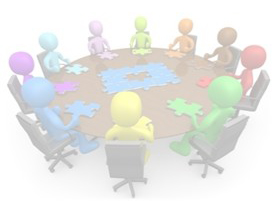 Small Group Exercise
Has God answered prayer? When?
Has God guided you in some important matter? When? How?
Has God blessed you with a new sense of peace, security, and freedom since you became a Christian? Write about it.
Has God helped you handle a difficult personal relationship? Describe the situation and how God helped.
Discerning Spiritual Receptivity